Stop Killer Robots Campaign
Group 5
By: Rosie Ouellet, Rachael Wilson, Maxine Wagner, Jay Chen, and Kareem Ma`touk
[Speaker Notes: 40s- Hook: Picture a world where decisions regarding life and death, are no longer made by human, but by silent unfeeling machines… autonomous weapons?

Our world needs morals, feeling and instinct, allowing technology to mirror these behaviors takes away the human judgement. 

This is Now, Currently 10 accounted for countries across the globe are producing these weapons, and it’s anticipated that numerous other countries are producing these weapons in secret. 

These weapons raise concerns regarding the safety not only of war inflicted countries but CIVILLIANS. We have given up our humanity to allow these weapons to live along side us. So how can we allow our lifestyle, our rights and our decisions to be disregarded by some robots.]
Underlying Factors
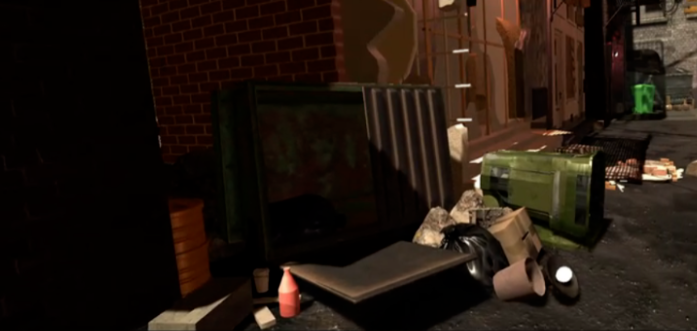 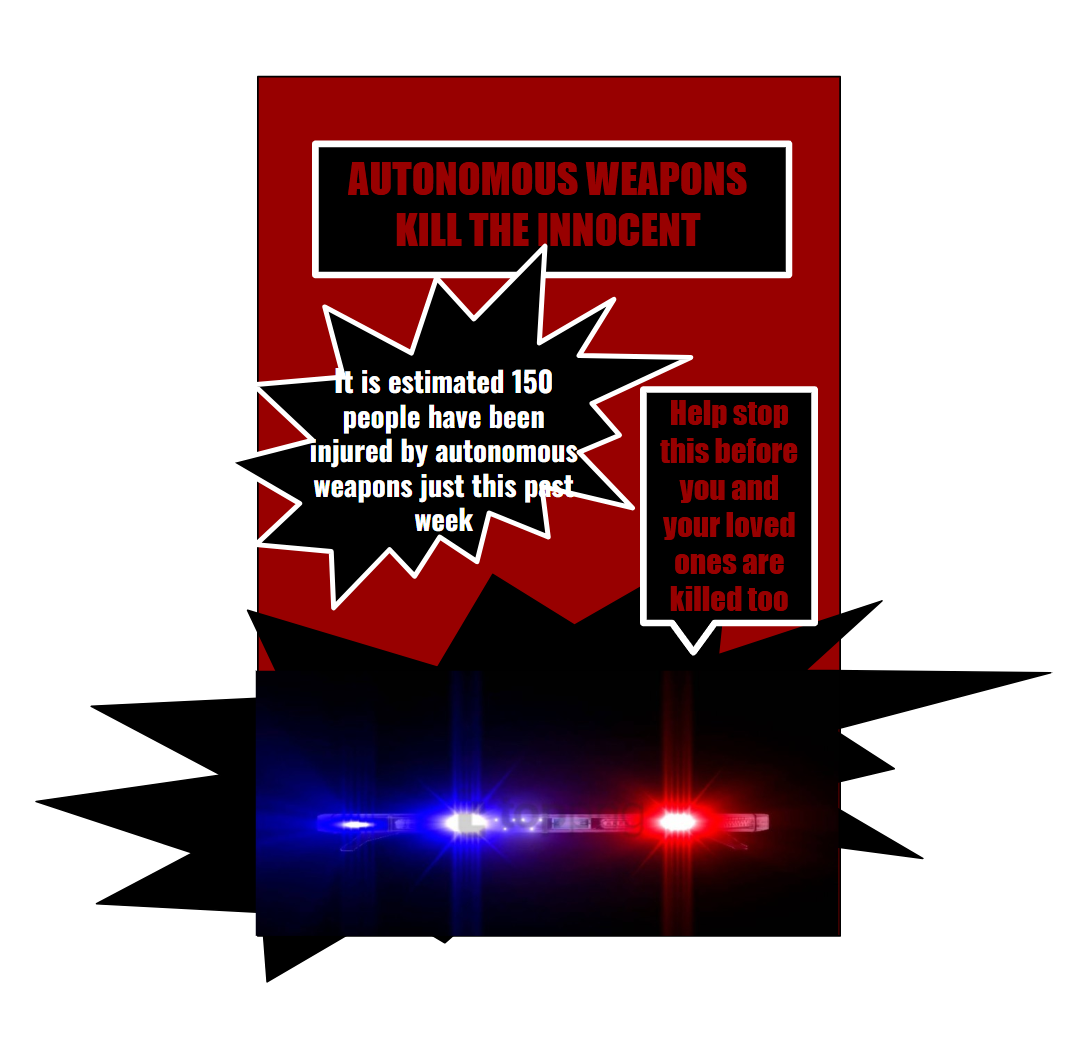 [Speaker Notes: Max (30seconds)

The best way to reach everyone on this issue, is by allowing anyone to put themselves in a society which has been affected realistically.
In our project, Living conditions have been adapted to restrict civillians from freely moving to ensure their safety. Though the idea was to protect the public this can be dehumanizing and has sparked frustration among the community.  Propaganda has been implemented to understand the publics fear of being dehumanized. Clearly this society has struggled to function the way it used too. Lack of employees has made Products extremely expensive and, facilities leaving garbage and destruction.]
Scene 1 Important Features
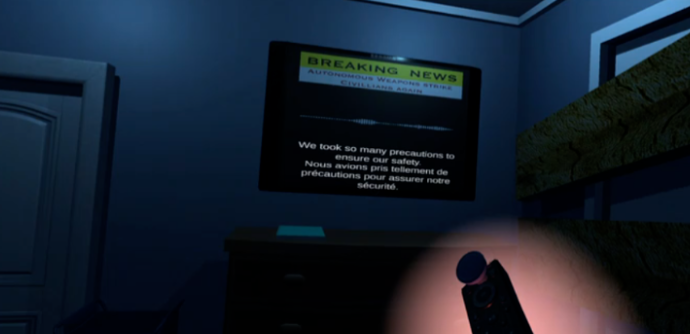 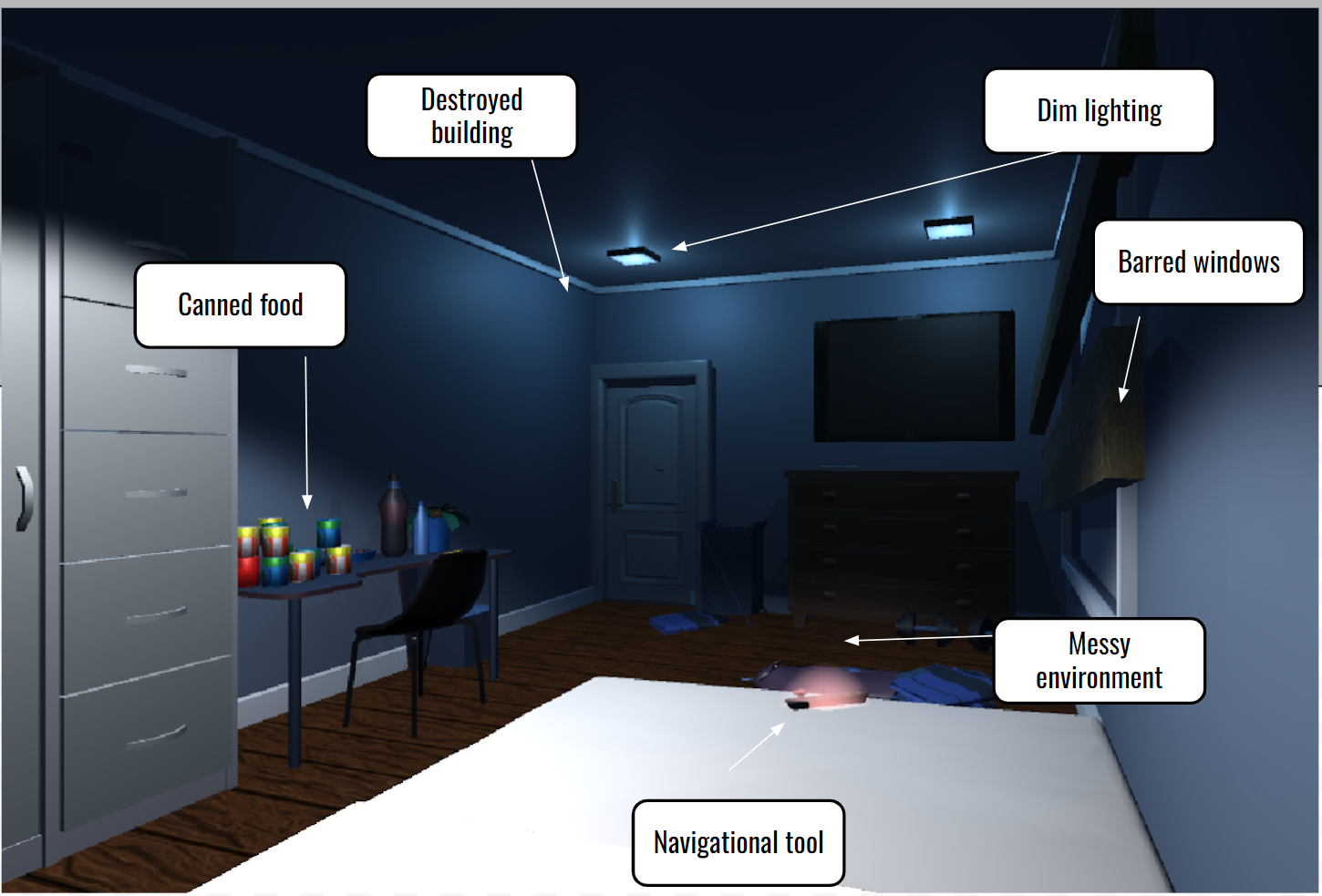 Interactable TV remote
Displays Audio waves 
Subtitles in English and French 
Ques Audio recording of Broadcast
Headliner, (“Breaking News, Autonomous weapons strike Civilians again”)
[Speaker Notes: 20 Seconds (MAX)
Scene 1 Important features 
This is our starting point which is initially seen through cinematic display, from 3rd to 1st person POV. 
Another important feature we implemented was an interactive TV. The remote can be used and Held in VR which triggers a news broadcast to describe a recent Autonomous weapon attack.
 After the broadcast, the Viewers and VR is transferred to the scene of the attack, our second scene.]
Scene 2 Important Features
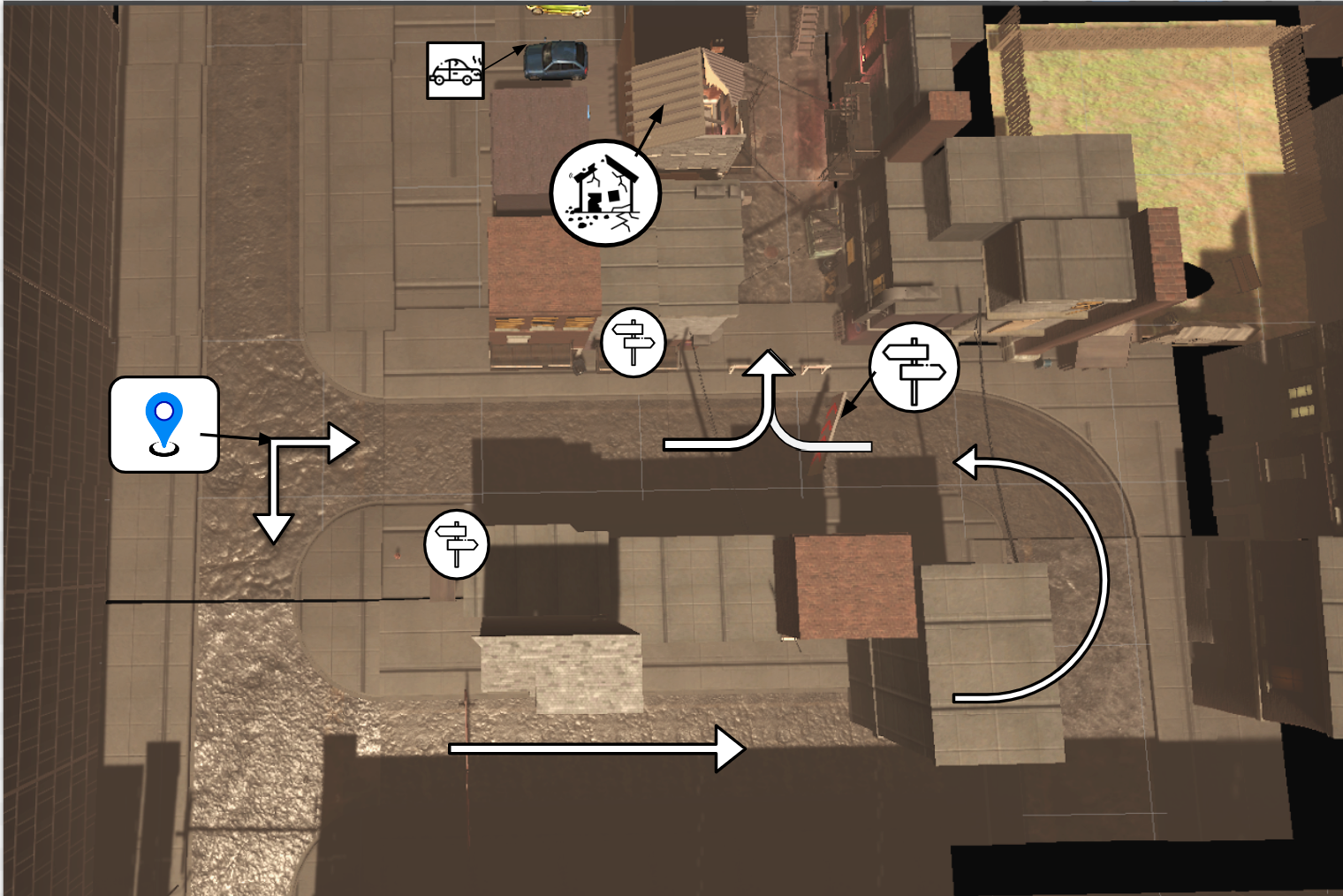 Navigation
Loop
Directional signs 
Societal adaptations 
Abandoned town, cars, park
Sense of isolation
Non-functioning municipal tasks: debris, garbage dispersed, dirt accumulation. 
Covered windows (safety adaptation)
Alleyway
Broken building (demonstrates impact)
Highlight potential catastrophic due to misidentification on target.
[Speaker Notes: Max 20 second (while running through the alleyway)
The player will spawn to the left to the alleyway. Visual cues hope to guide the user in the right direction. Though the town is built in a loop, leading back to it In case the player decides to explore. The dramatic graphics of a building suffering damage from an attack hopes to insight emotion and push our message along.]